MEASURING EFFICIENCY OF INTERNATIONAL CRUDE OIL MARKETS: A MULTIFRACTALITY APPROACH
Harvey M. Niere
Department of Economics
Mindanao State University
Philippines
Fractal System
A system characterised by a scaling law with a fractal, i. e., non-integer exponent. 
Fractal systems are characterised by self-similarity, i. e., a magnification of a small part is statistically equivalent to the whole.
(Kantelhardt 2008)
Fractals
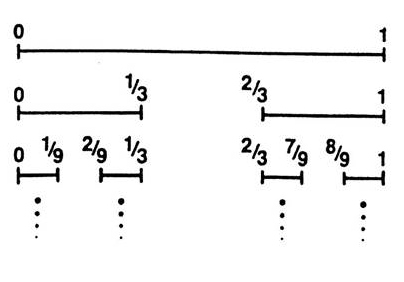 Fractals
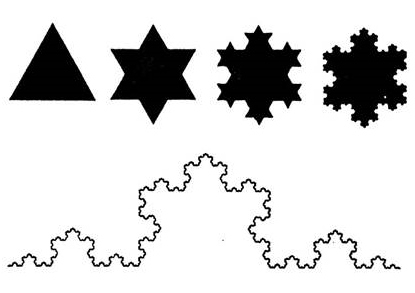 Koch Snowflakes
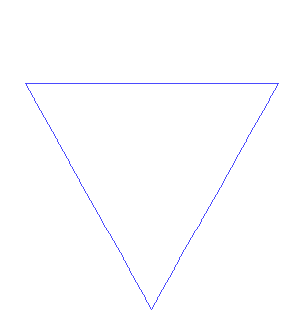 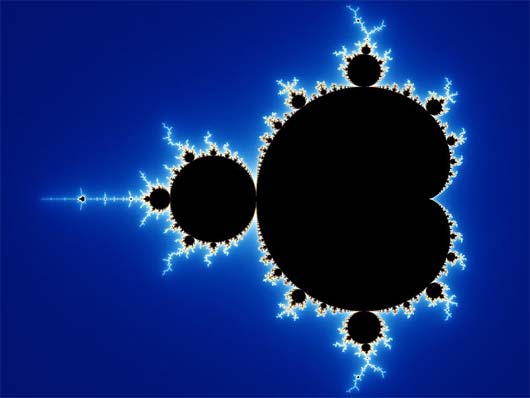 Iterated Function Systems:
Mandelbrot set
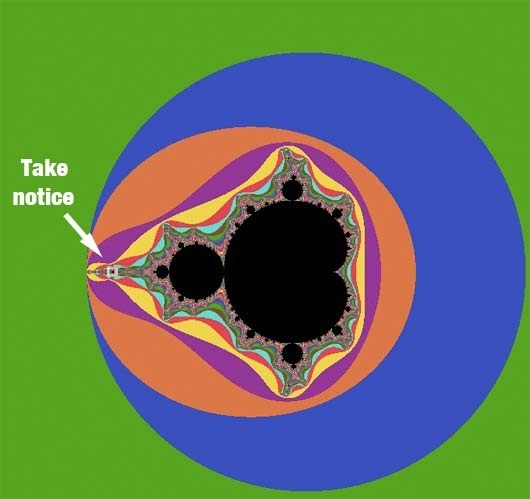 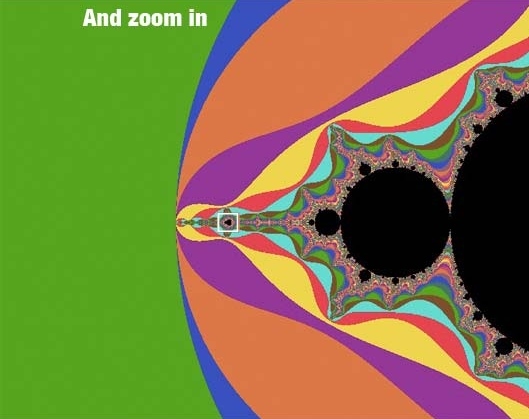 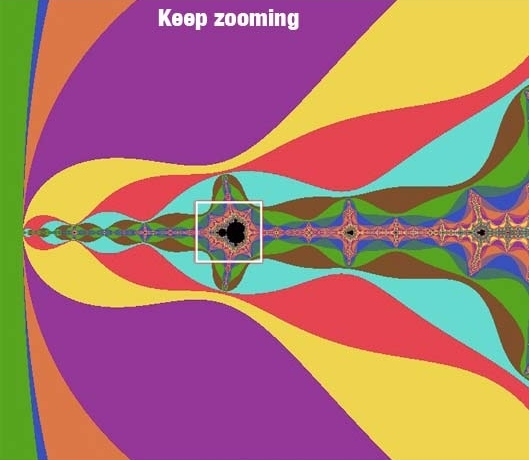 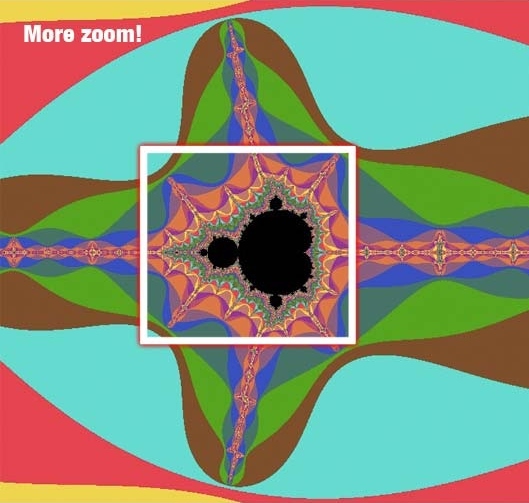 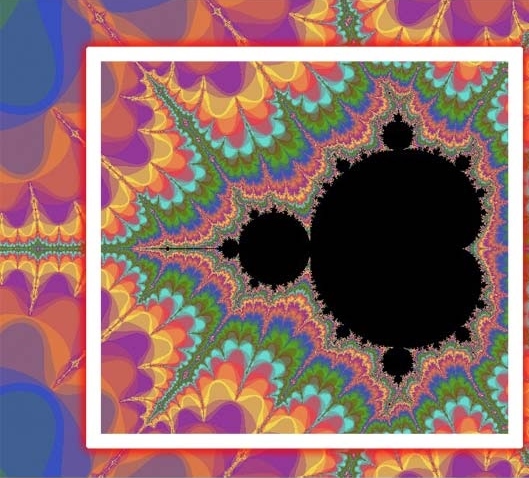 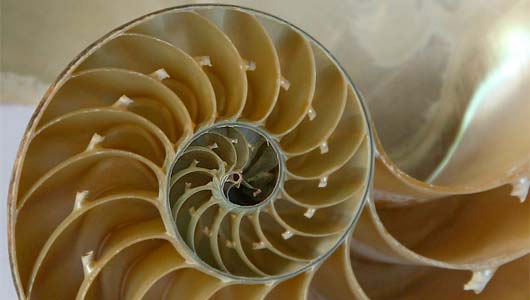 sea shells
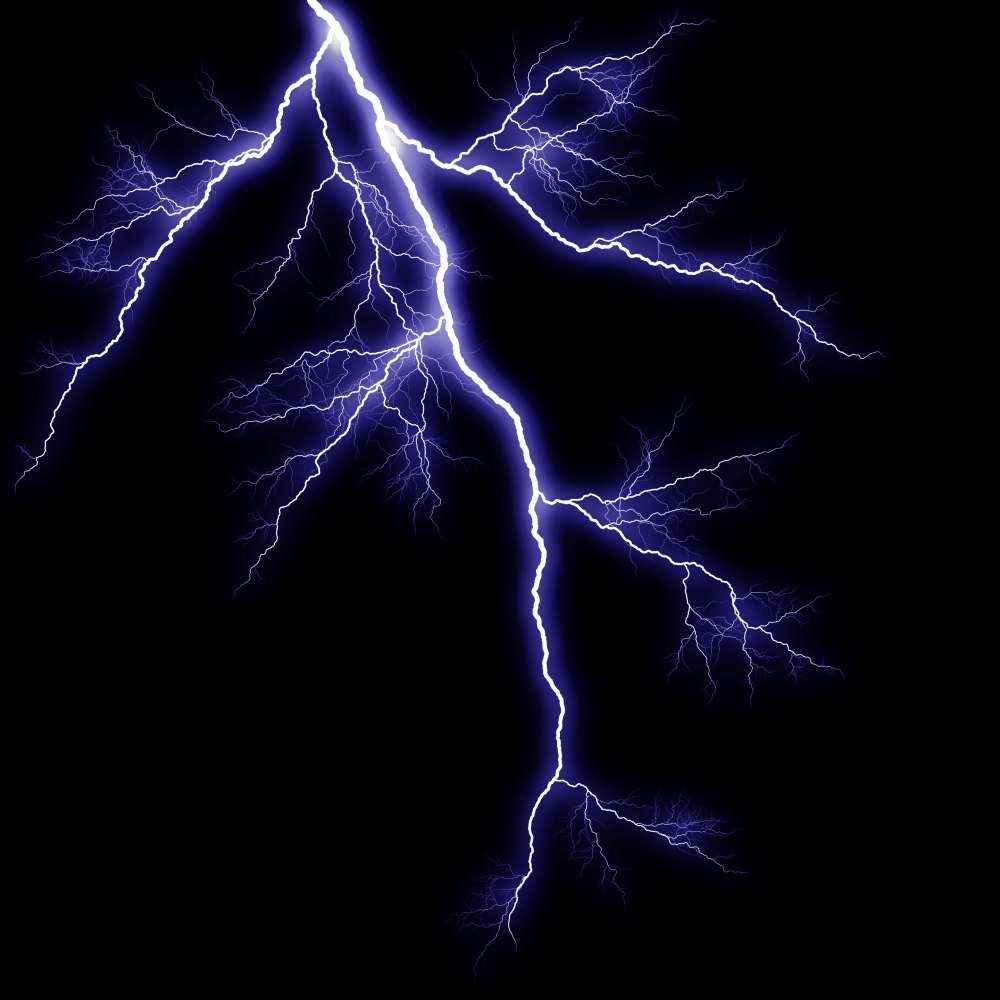 lightning
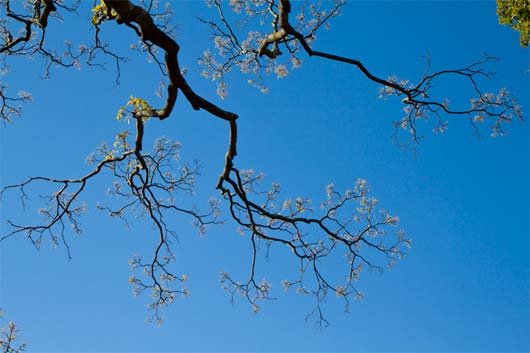 trees
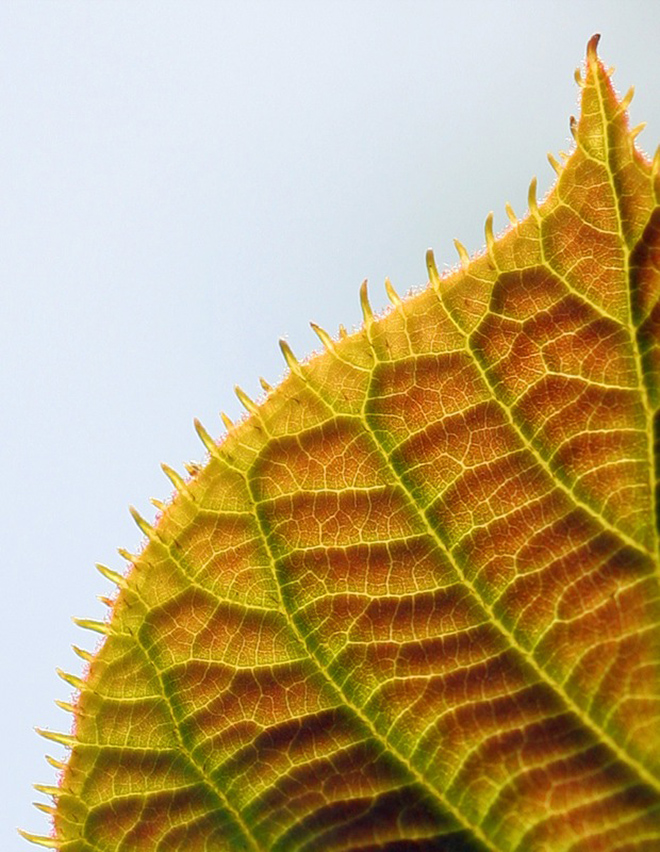 leaves
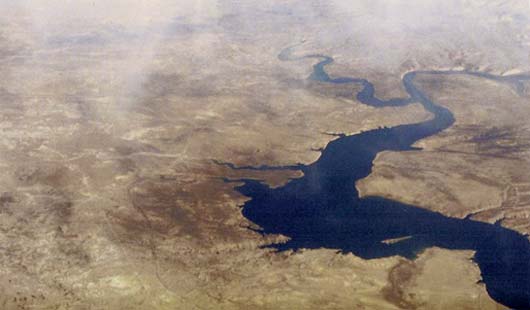 rivers
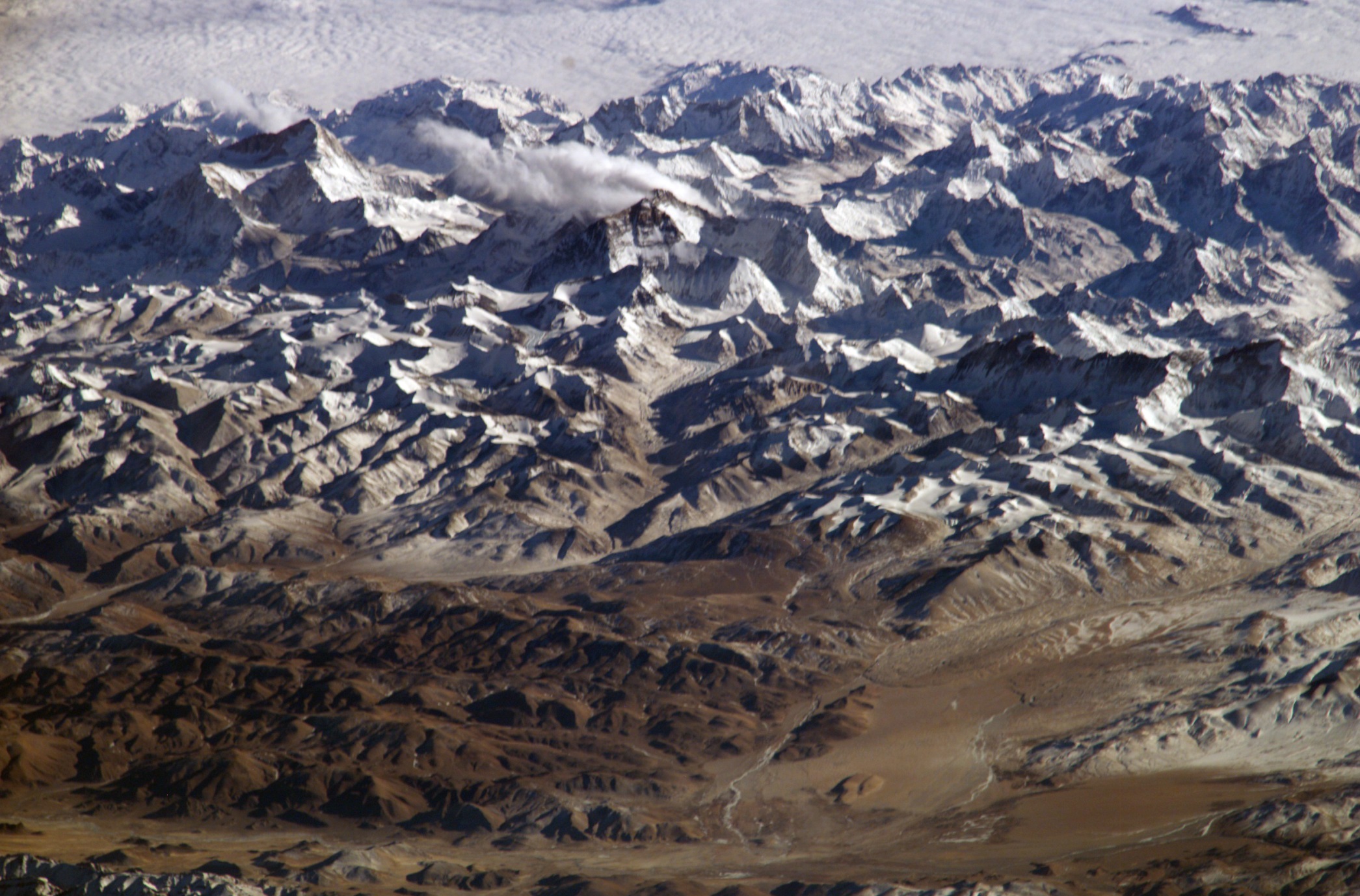 mountain ranges
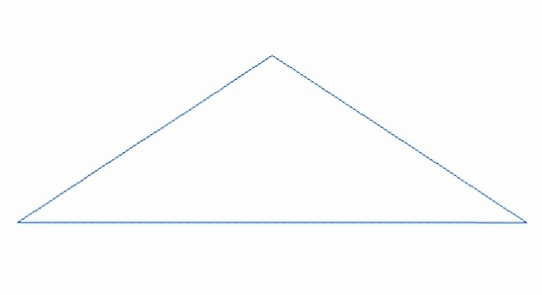 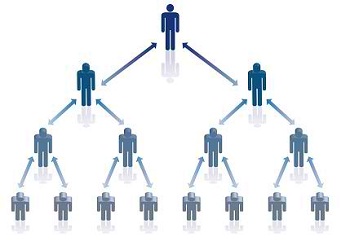 multi-level marketing
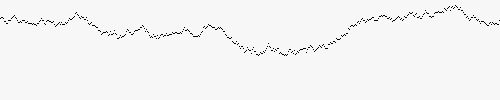 time series data
Multifractal System
A system characterised by scaling laws with an infinite number of different fractal exponents. The scaling laws must be valid for the same range of the scale parameter.
(Kantelhardt 2008)
Multifractal System
According to Zunino et al. (2008), multifractality can be due
long-range correlations or 
broad fat-tail distributions
Multifractal System
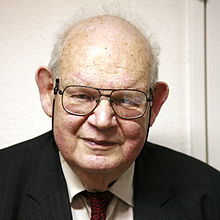 Mandelbrot (1997) introduced multifractal models to study economic and financial time series in order to address the shortcomings of traditional models such as fractional Brownian motion and GARCH processes which are not appropriate with the stylized facts of the said time series such as long-memory and fat-tails in volatility.
Ihlen (2012)
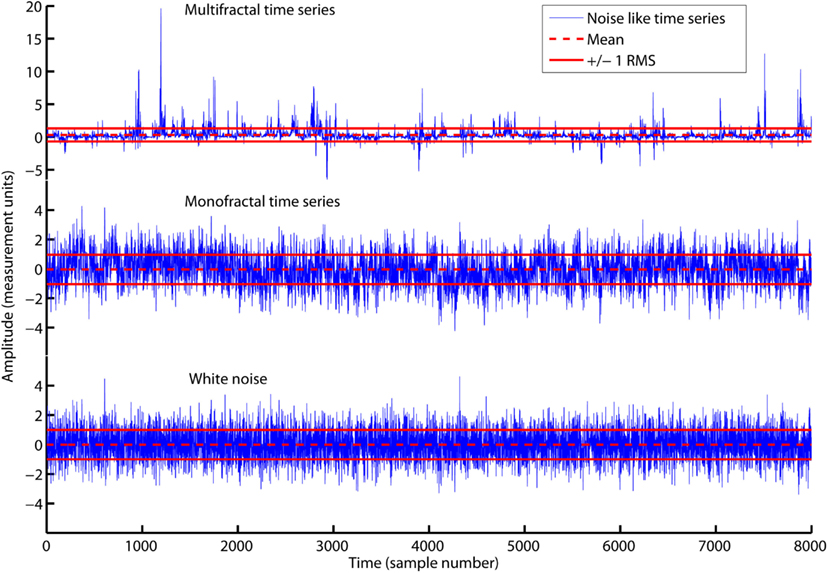 Fractals, Multifractals and Hurst Exponent
For fractals, the Hurst exponent,h, is constant.
Ordinary Brownian motion, h = 0.5
Fractional Brownian motion, 0 < h < 1

For multifractals, the Hurst exponent is not constant but is dependent with the order of fluctuation function, q.
In this case, h(q), is known as the generalized Hurst exponent.
If q = 2, then h(2) = h.
Market Efficiency
This refers to the degree in which the price reflects the all the available information about the asset.
If the market is efficient, then the price movement follows a random walk behavior.
In this case, the price movement is just an ordinary Brownian motion with h = 0.5.
Methodology
Methodology
Methodology
Methodology
Methodology
Methodology
Data
The daily prices of Brent crude, OPEC reference basket and West Texas Intermediate (WTI) crude from January 2, 2003 to January 2, 2014 are used.
The number of observations are 2788, 2839 and 2765 for Brent crude, OPEC reference basket and West Texas Intermediate (WTI) crude  respectively.
The data for Brent crude and West Texas Intermediate (WTI) crude are downloaded from the US Energy Information Administration online database website: http://www.eia.gov/dnav/pet/pet_pri_spt_s1_d.htm. 
The data for OPEC reference basket are downloaded from the OPEC online database website: http://www.opec.org/opec_web/en/data_graphs/40.htm
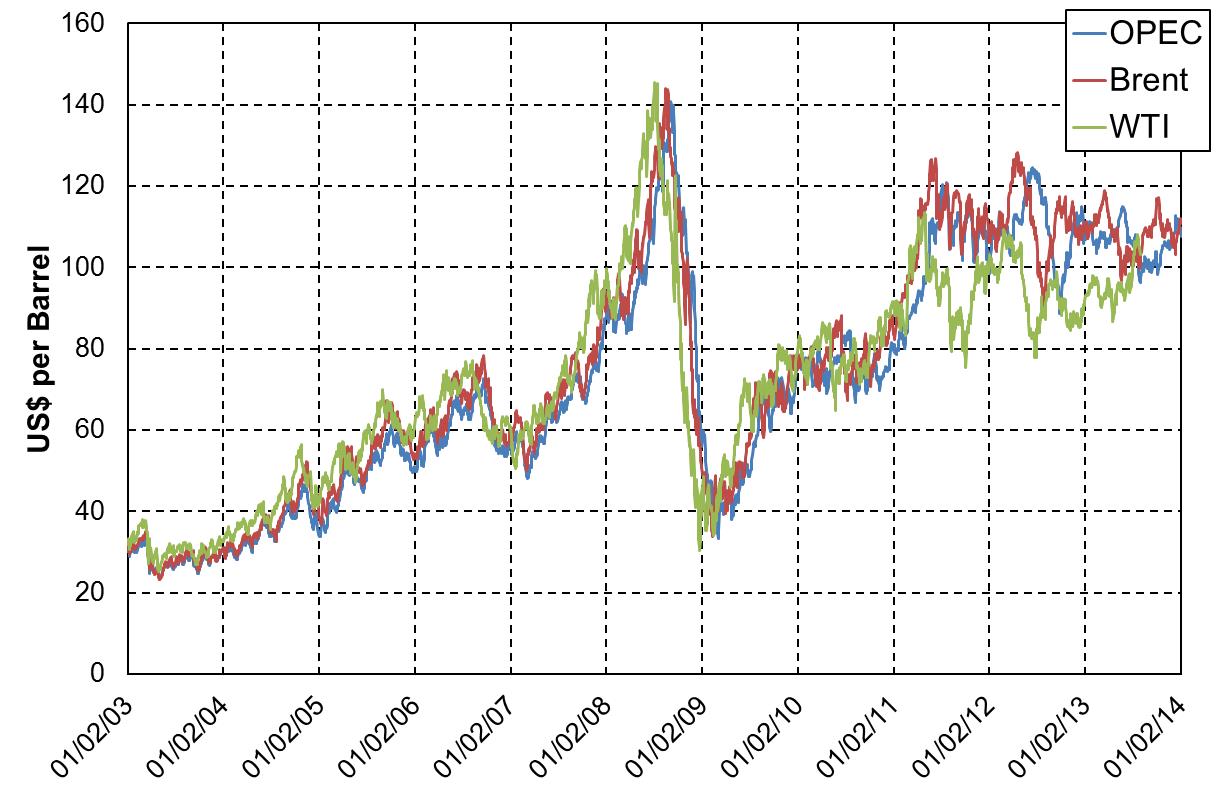 Brent Crude
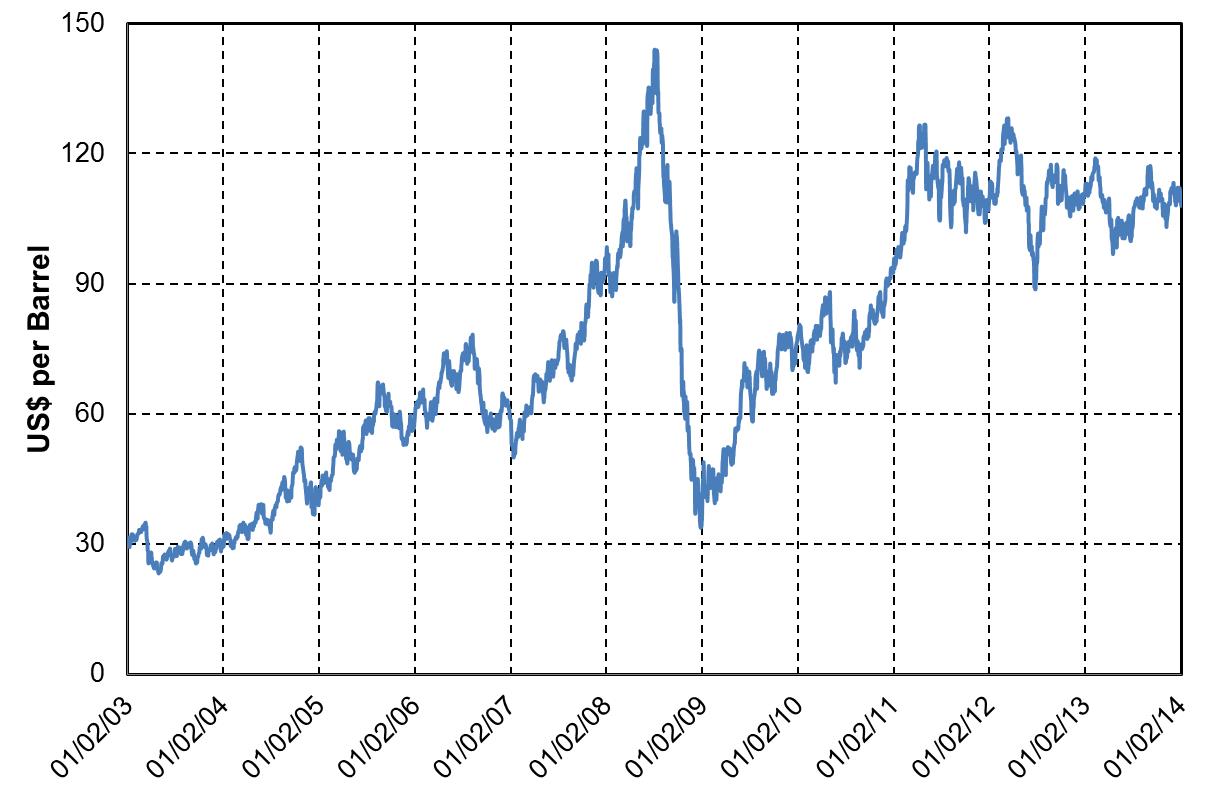 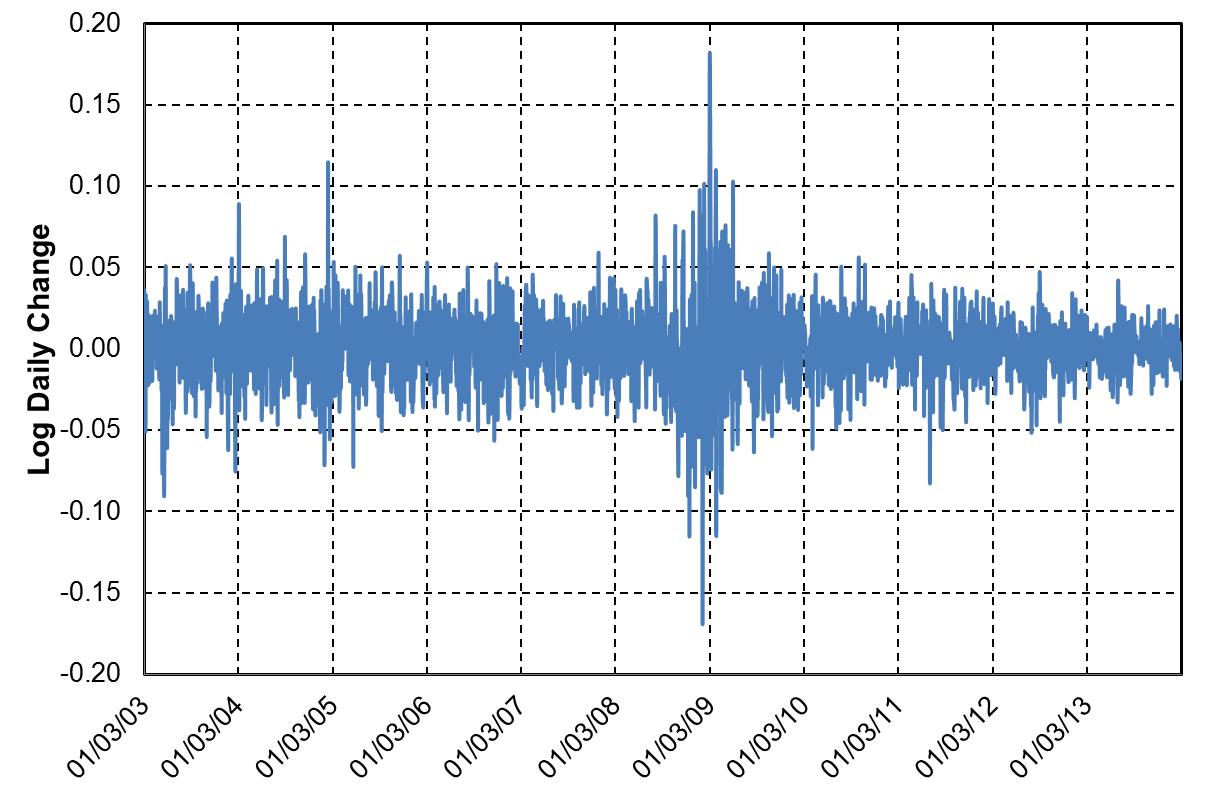 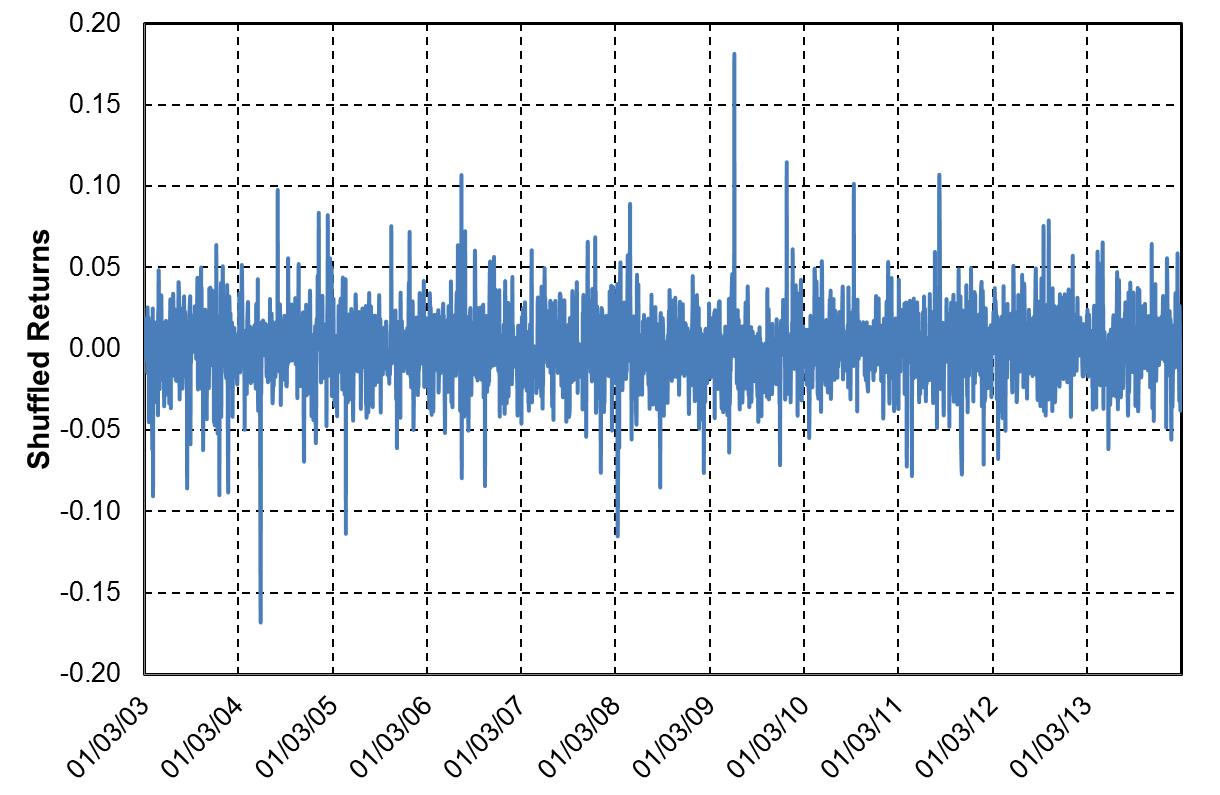 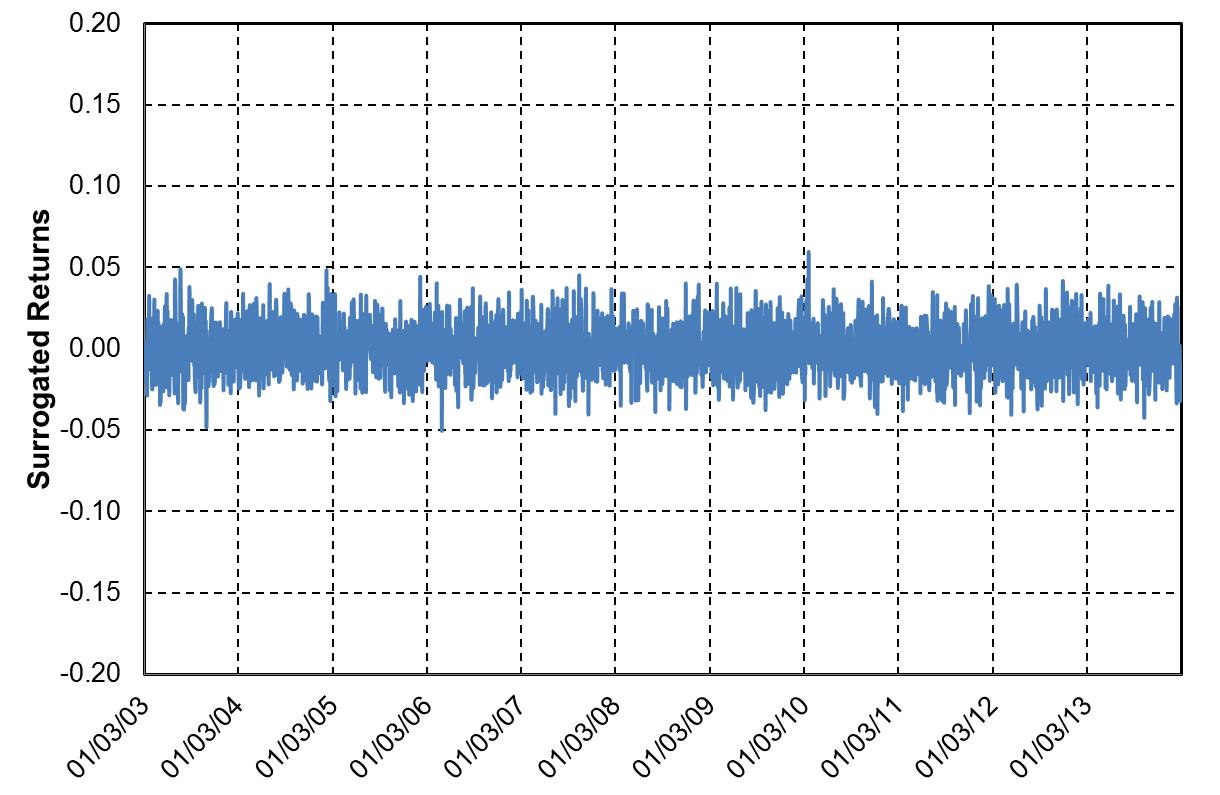 OPEC Reference Basket
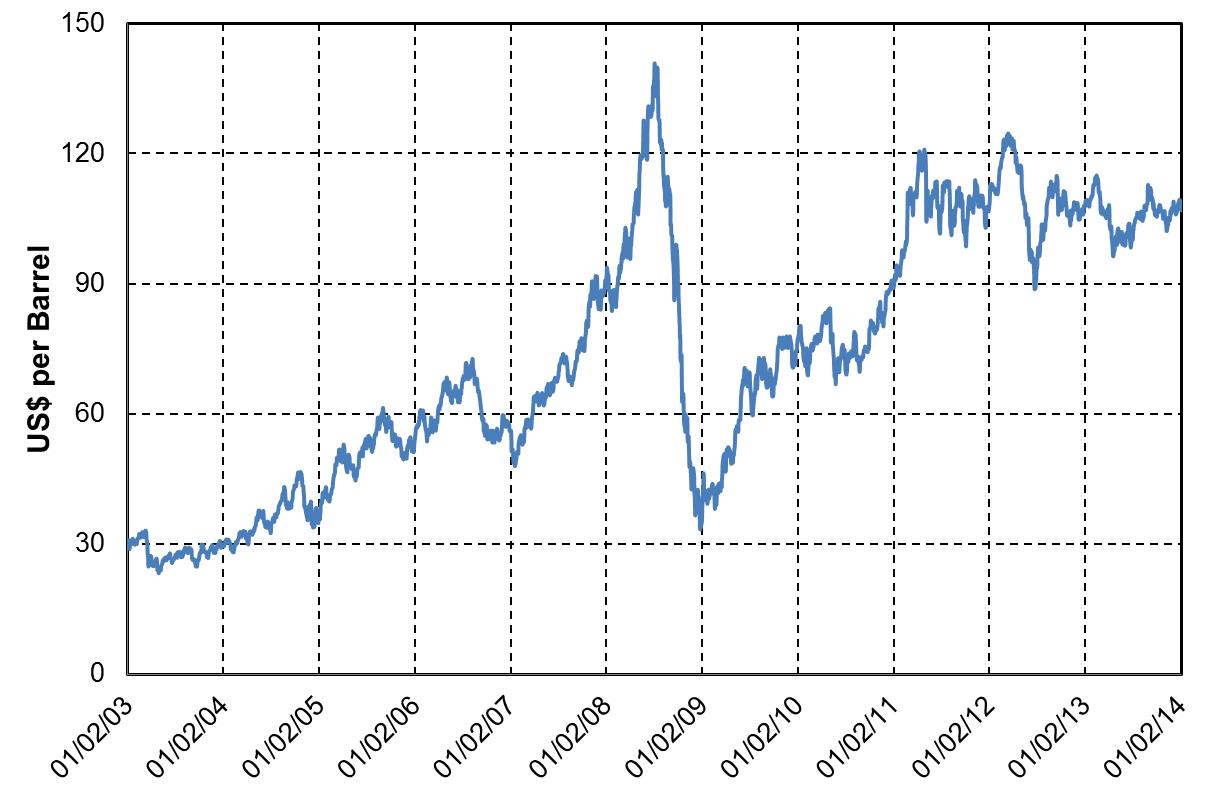 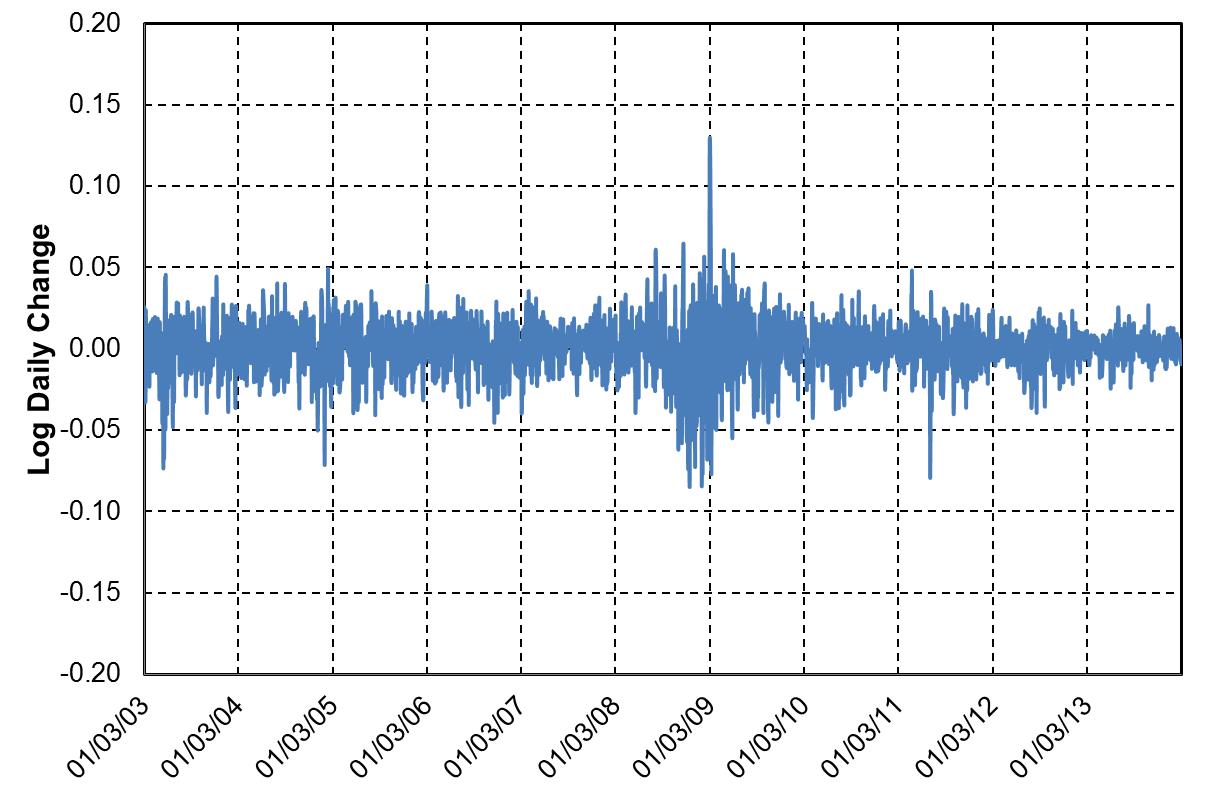 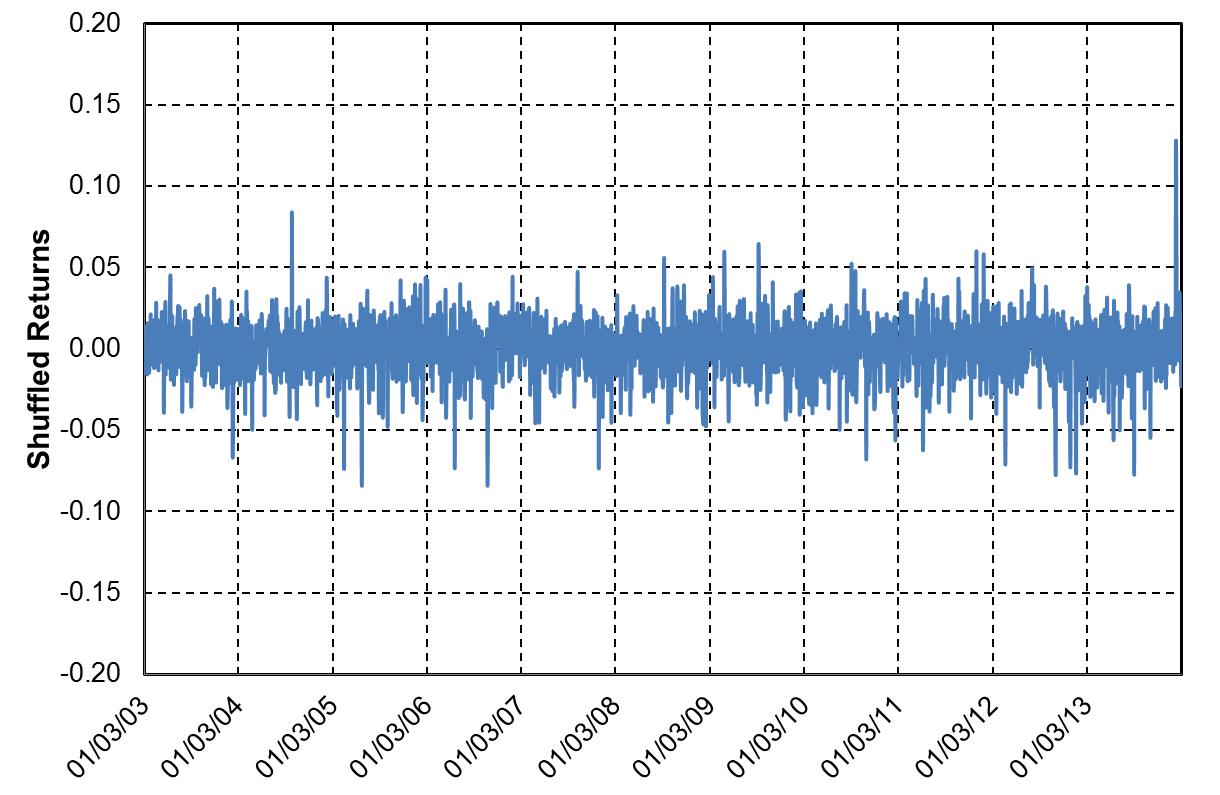 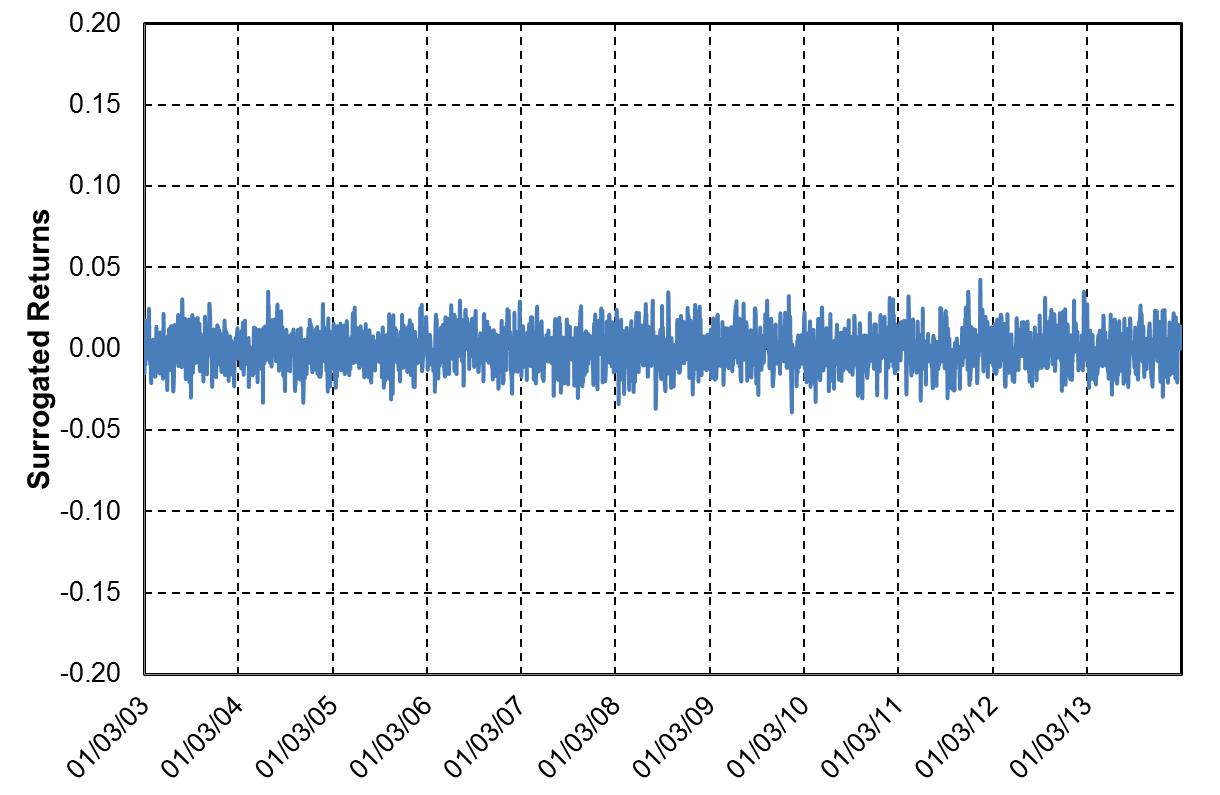 WTI Crude
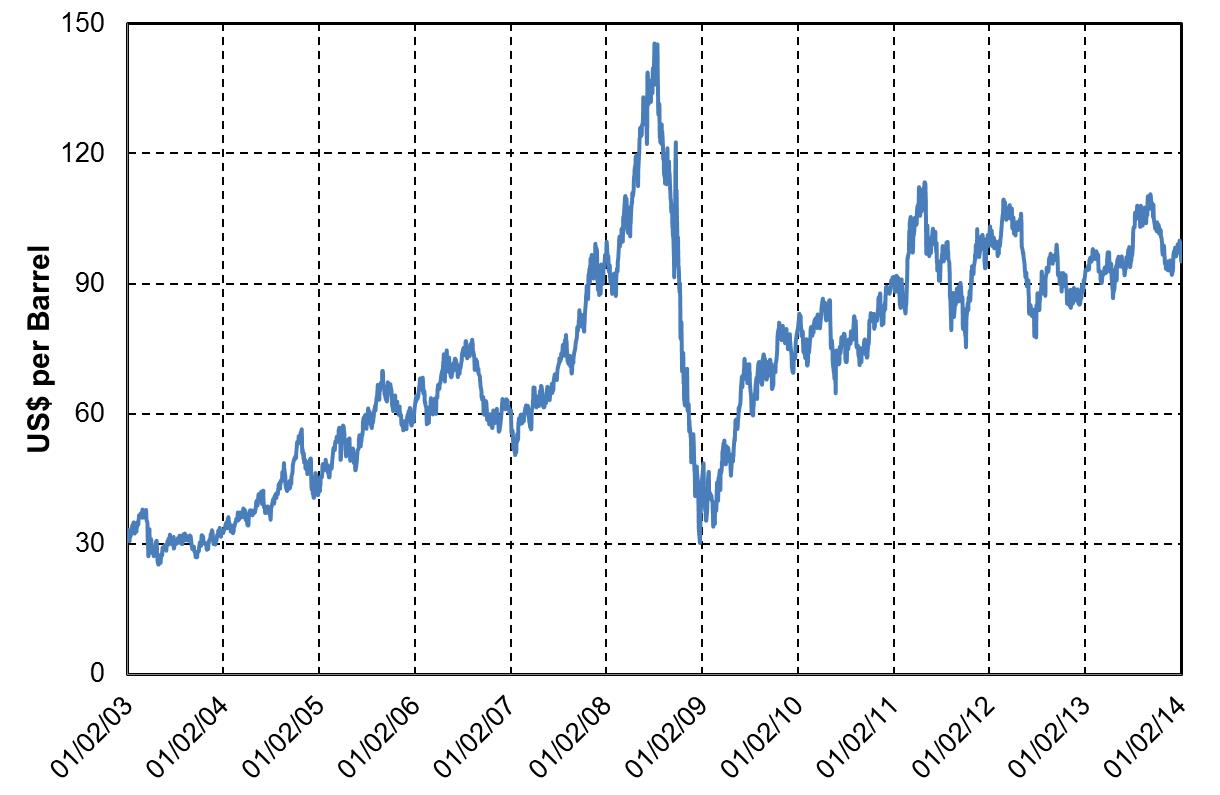 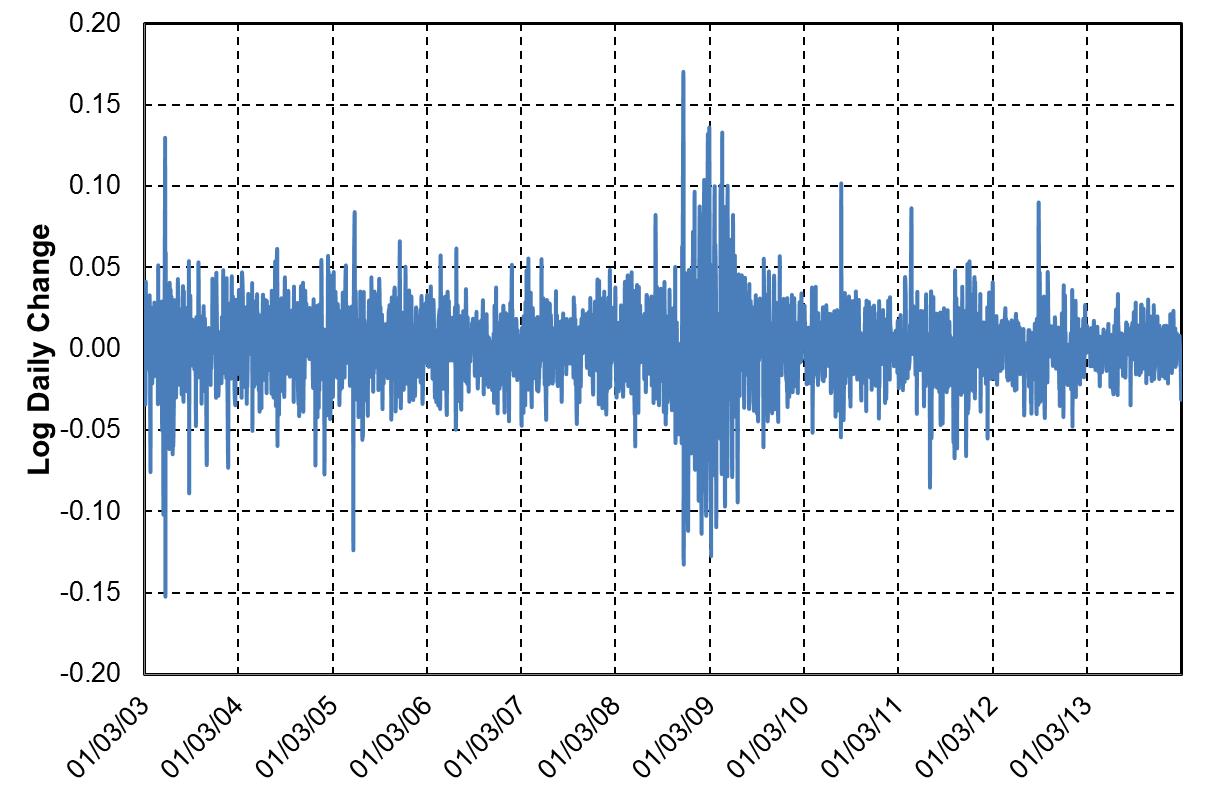 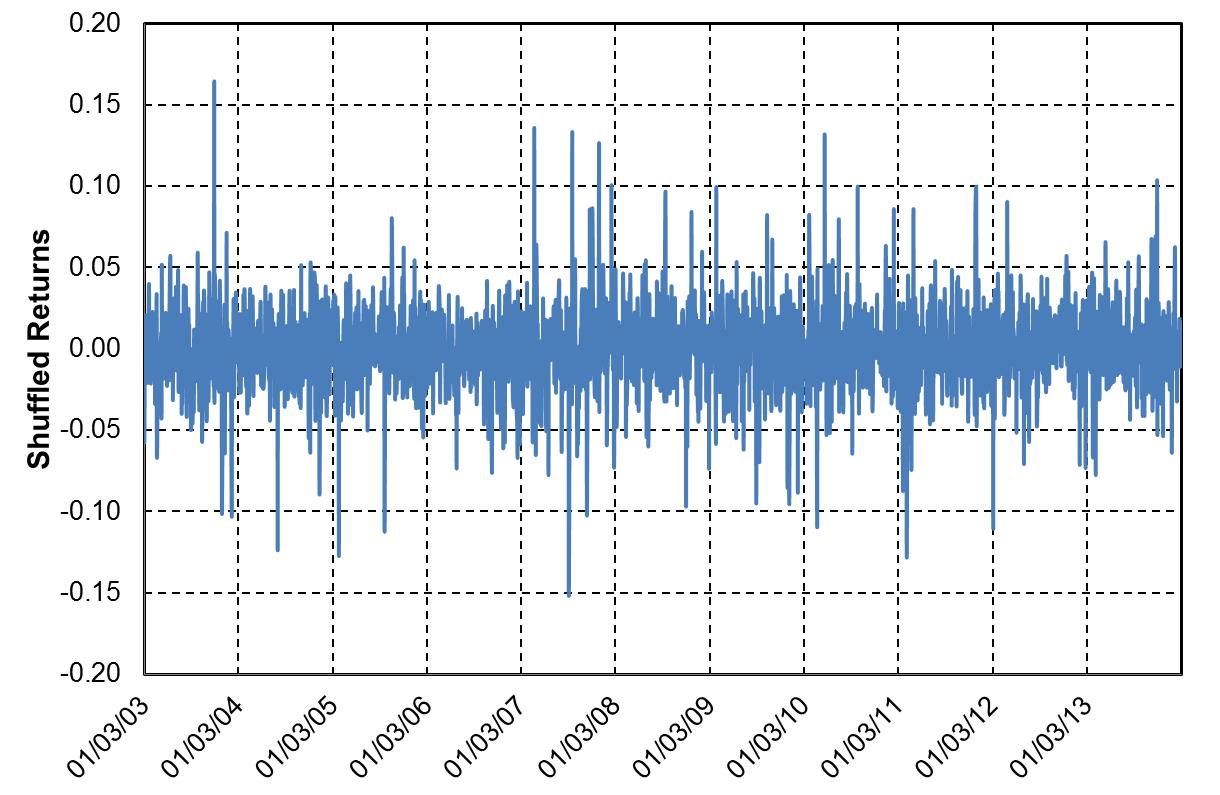 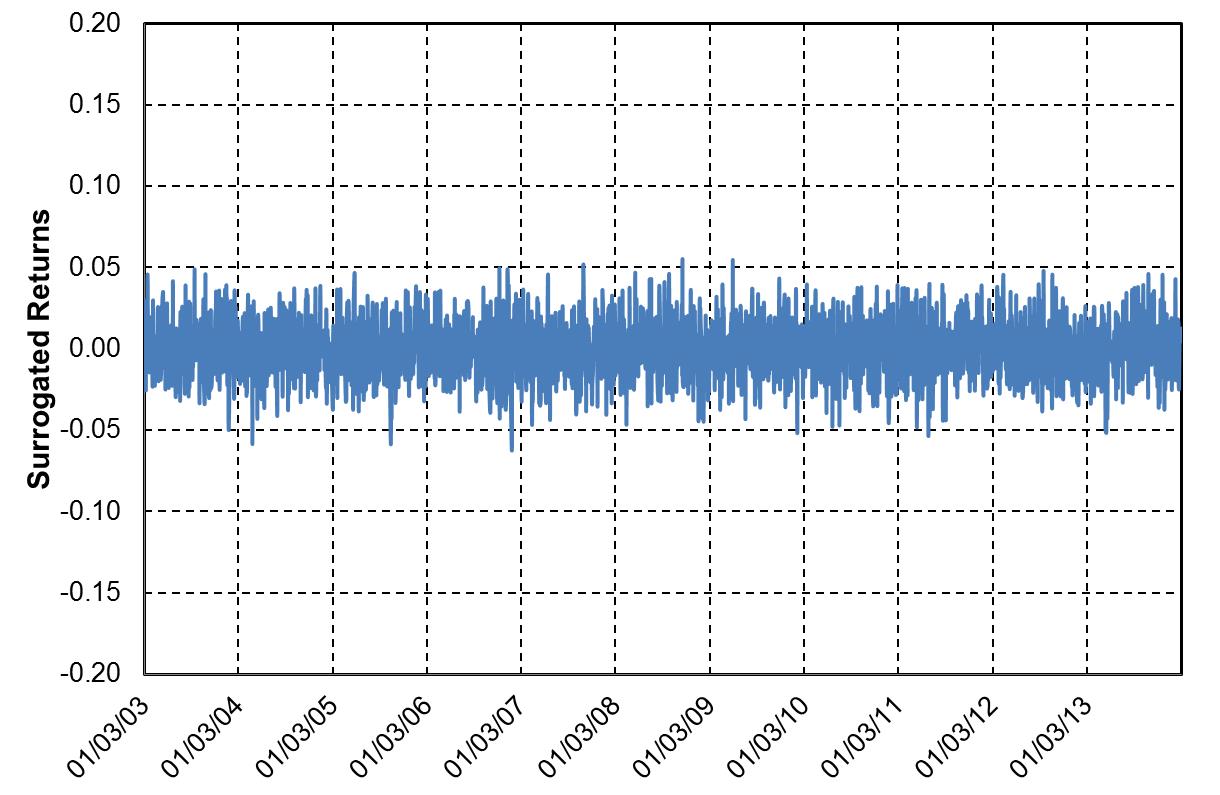 Brent Crude
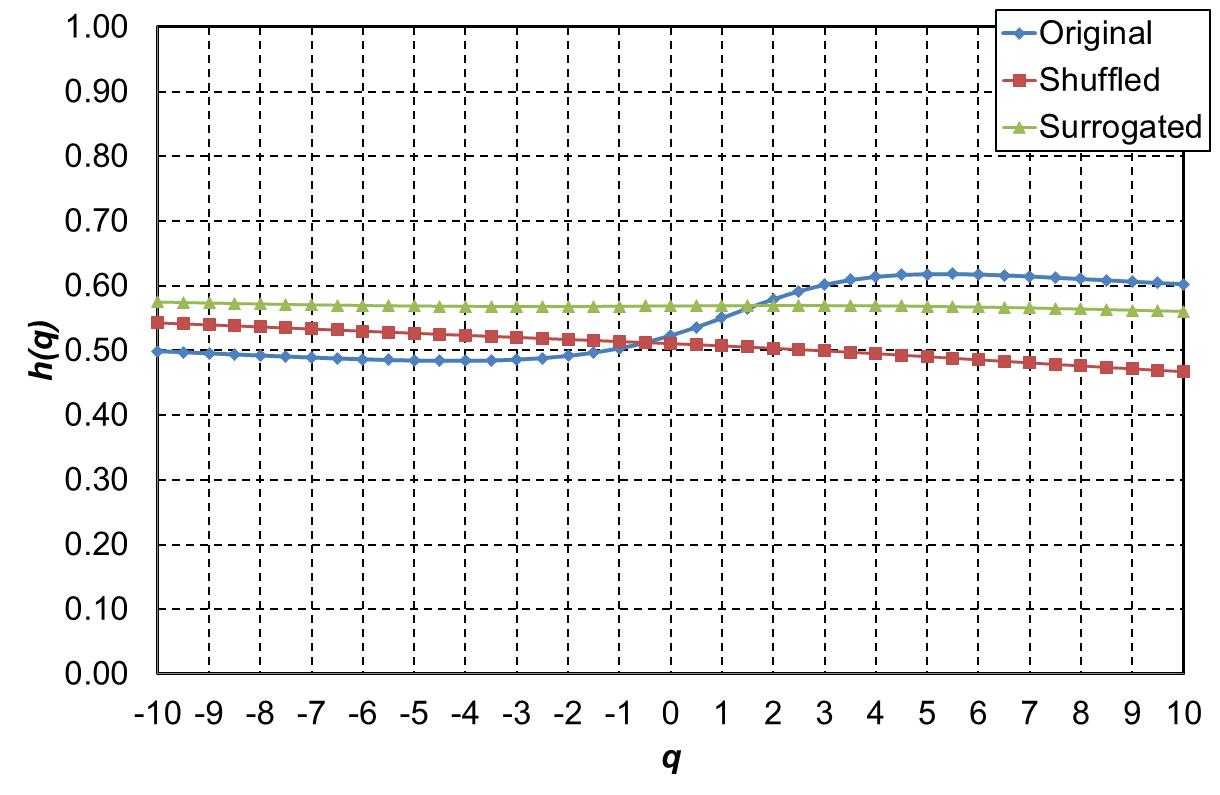 OPEC Reference Basket
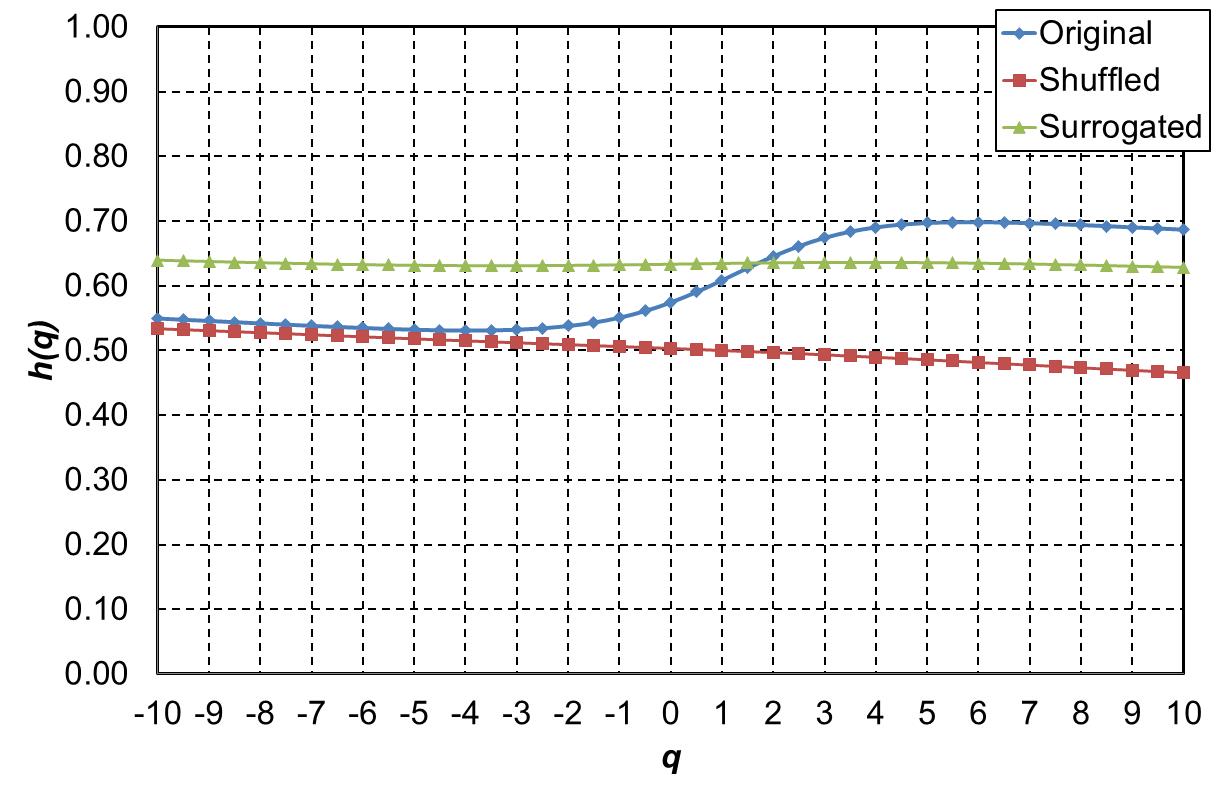 WTI Crude
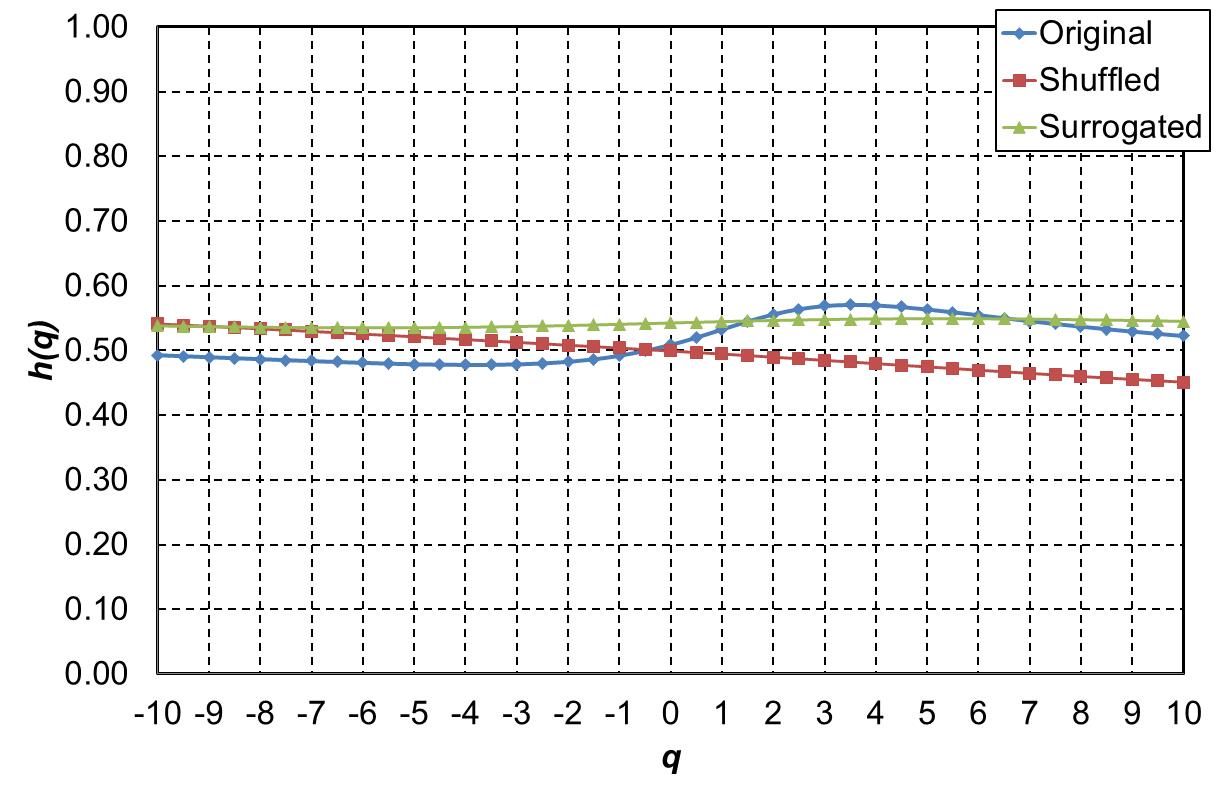 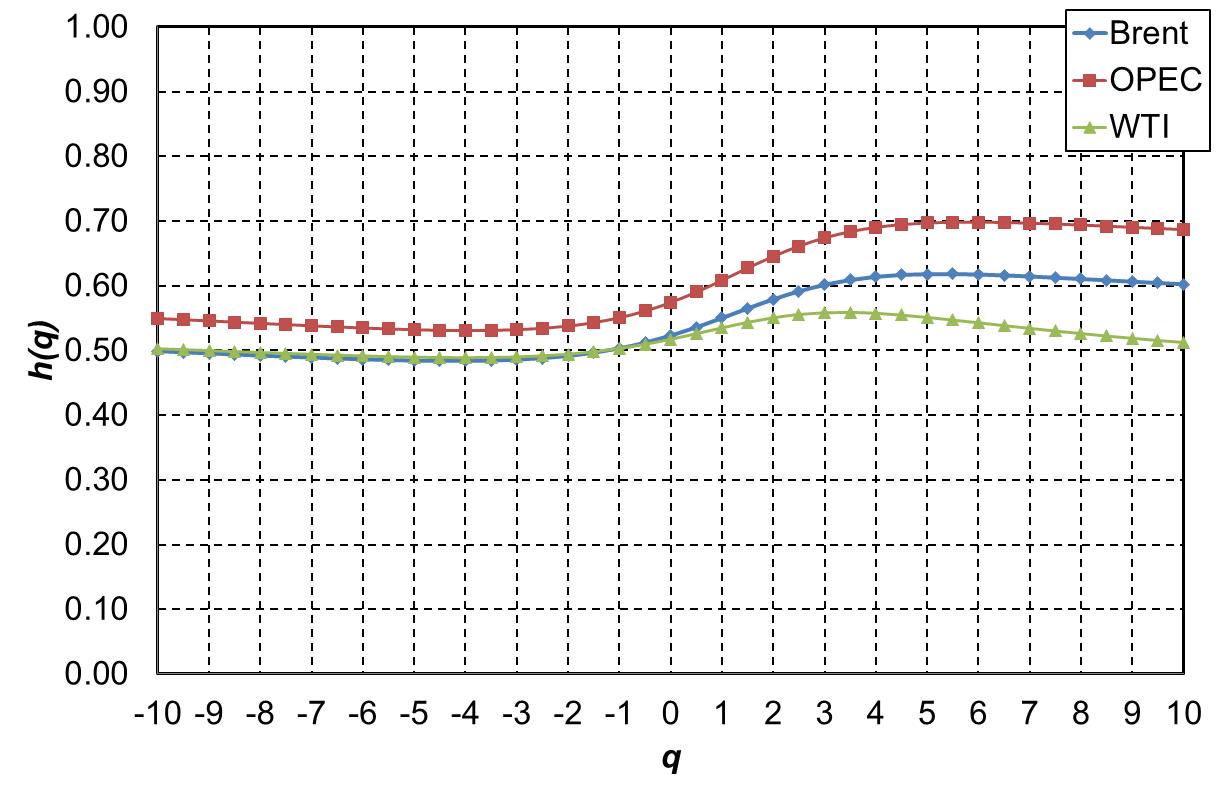 Results
Conclusions
The study concludes that
Among the three major international crude oil markets under the study, WTI is the most efficient while OPEC is the most inefficient, and
for the three markets, the multifractality is mainly due to long-range correlation.
Thank you!